Проект «ЛУНОХОД»
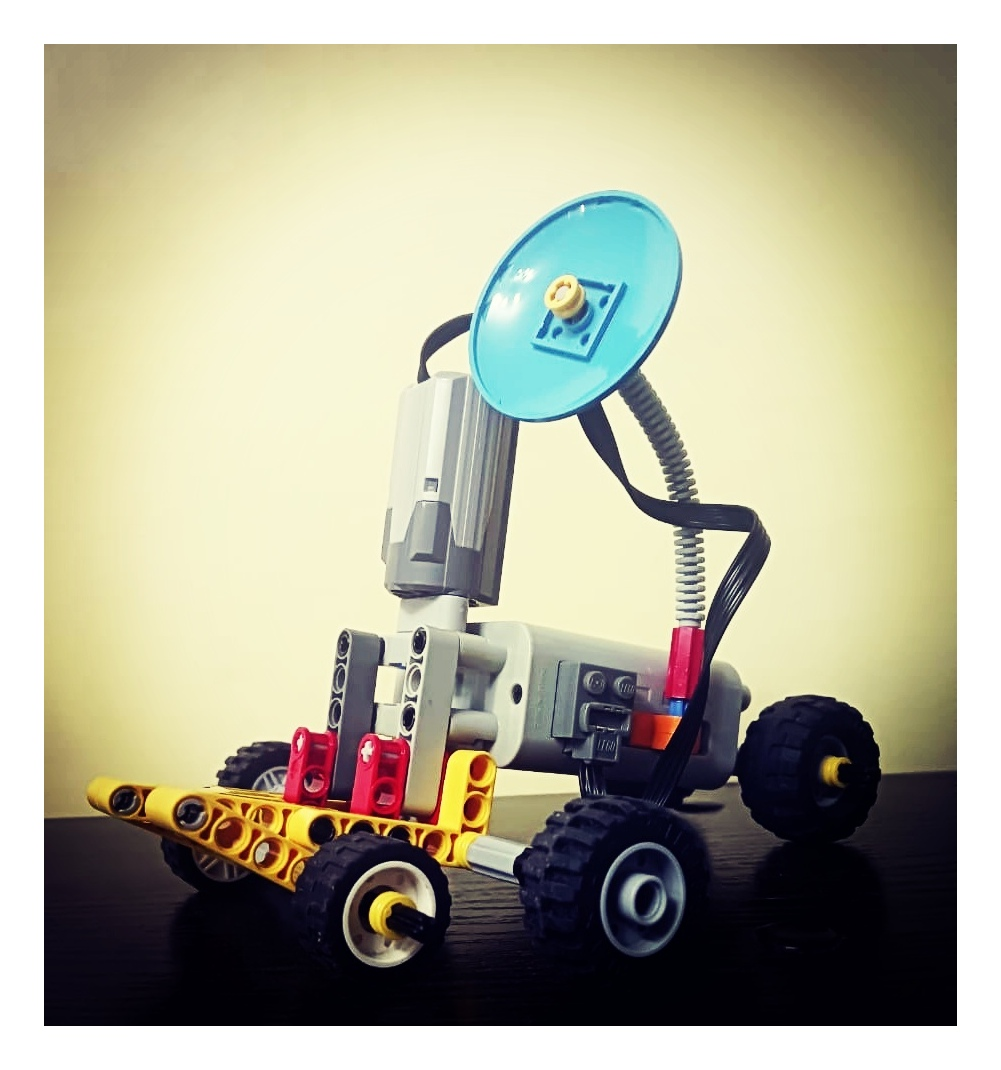 Исполнители :
Аклаев Вадим
Марков Александр
Магомедов Муслим

6И
Описание проекта
Роботы помогают справится человеку с физически трудной, однообразной работой.
Роботы появляются в различных сферах жизни все чаще.
Мы решили исследовать космических роботов : расскажем об истории луноходов и продемонстрируем модель лунохода, собранную из конструктора «Лего».
Расскажем о проблемах и о том, что нужно для сборки.
Что такое луноход?
Луноход — планетоход, предназначенный для передвижений по поверхности Луны. В более узком смысле луноход это транспортное средство (транспортная платформа), предназначенное для передвижений по поверхности Луны. Луноход мог управляться как дистанционно (например, с Земли), так и служить самоходным роботом. Ярким примером является «Луноход» («проект Е-8») — серия советских дистанционно управляемых самоходных аппаратов-планетоходов для исследования Луны. В честь двух запущенных в рамках неё аппаратов была названа равнина на Плутоне (лат. Lunokhod Planitia), название утверждено MAC 3 февраля 2021 года.
Цель проекта
Изучить историю создания луноходов и собрать макет лунохода с помощью конструктора «Лего».
График
Поиск темы проекта - до 15.09.22
Поиск информации об истории луноходов - до 22.09.22
Изучение схемы создания лунохода из конструктора лего - до 29.09.22
Сборка лунохода по схеме - до 06.10.22
Создание презентации - до 11.11.22
Оформление текста проекта - до 24.11.22
История создания
«Луноходы» создавались в конструкторском бюро Машиностроительного завода имени С. А. Лавочкина[ (Химки, Московская область). Самоходное шасси для лунохода было создано В ВНИИ трансмаш (Ленинград), где до этого разрабатывались ходовые части танков. Этой же организации была поручена разработка самоходного шасси с блоком управления движением и системой безопасности с комплектом информационных датчиков. Самое совершенное колесное транспортное средство в истории, оказывается, было сделано в СССР. И называлось оно «Луноход-1».
Наша модель собрана из деталей LEGO – Technic
Так как поверхность Луны покрыта огромными кратерами, то есть имеет неровную поверхность, для улучшения устойчивости и маневренности «Лунохода», мы в нашей модели предусмотрели, что при переходе от одной поверхности к более низкой, передние колеса расправляются, луноход продолжает плавное движение и сохраняет свою устойчивость.
Этапы сборки
Поиск и комплектование деталей, необходимых для сборки модели.
Сборка основания для установки мотора.
Установка мотора
Сборка передней части
Установка механизма для движения колёс
Сборка колес, установка радара
Готовая модель
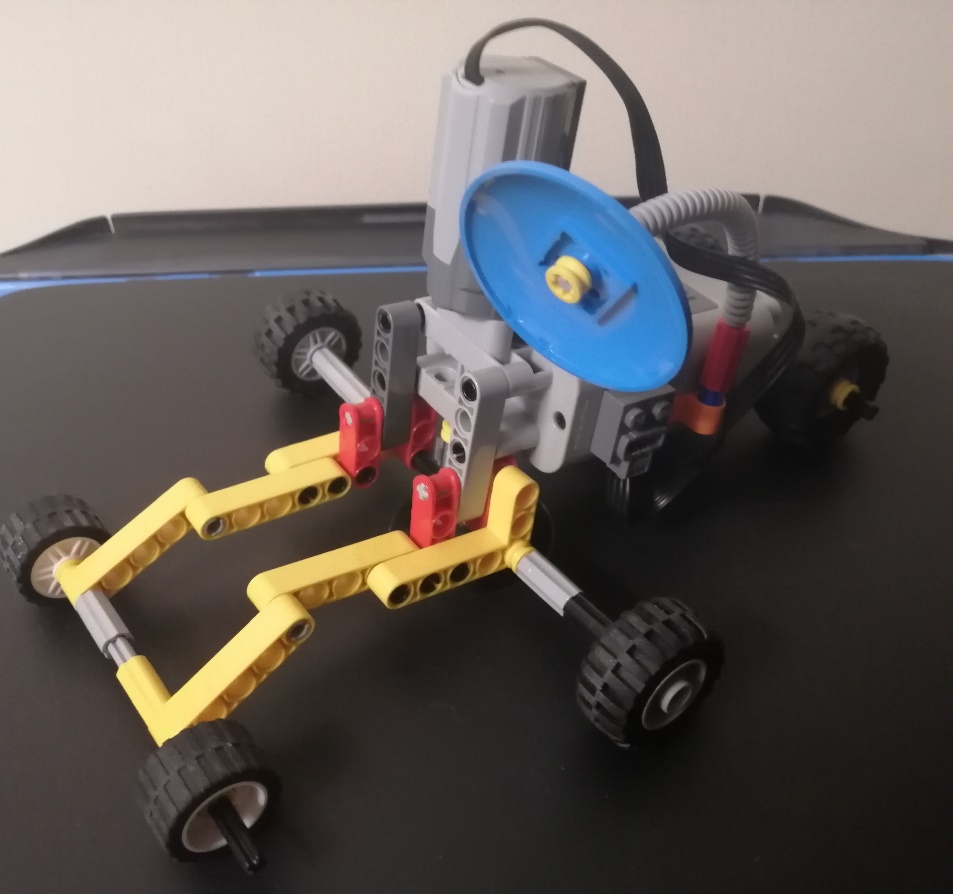 Спасибо за внимание!